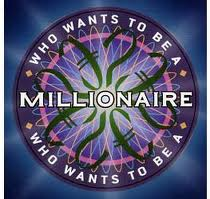 Special SPaG Edition
Question 1
Which verb is in the past tense?
A  Dance
B  Smell
C  Walked
D  Sing
Which verb is in the past tense?
A  Dance
B  Smell	
C  Walked
D  Sing
£100
Question 2
Which of these is NOT a pronoun?
A   Apple
B  His
C  It		
D  My
Which of these is NOT a pronoun?
A  Apple
B  His
C  It
D  My
£200
Question 3
Which of these is NOT a conjunction?
A  Because
B  Although
C  Which
D  Our
Which of these is NOT a conjunction?
A  Because	
B  Although
C  Which
D  Our
£300
Question 4
What punctuation is missing:“Can I have a drink please”
A  !
B  .
C  ?
D  ,
What punctuation is missing:“Can I have a drink please”
A  !
B  .
C  ?
D  ,
£500
Question 5
Which of these is an adverb?
A  Blue
B  Danced
C  Nice	
D  Sometimes
Which of these is an adverb?
A  Blue	
B  Danced
C  Nice
D  Sometimes
£1,000
Question 6
What is the basic definition of  a preposition?
A  It tells you how often something is done
B  It describes a verb in more details
C  It describes the position of something
D  It describes the size of an object
What is the basic definition of  a preposition?
A  It tells you how often something is done
B  It describes a verb in more detail
C  It describes the position of something
D  It describes the size of an object
£2,000
Question 7
Which is the most appropriate synonym for delicious?
A  Scrumptious 
B  Pretty
C  Disgusting
D  Nice
Which is the most appropriate synonym for delicious?
A  Scrumptious
B  Pretty
C  Disgusting
D  Nice
£4,000
Question 8
The antonym for confident is…
A  Overwhelmed
B  Lonely
C  Brave
D  Shy
The antonym for confident is…
A  Overwhelmed
B  Lonely
C  Brave
D  Shy
£8,000
Question 9
The correct spelling is…
A  Tempreture
B  Temprature
C  Temperature
D  Tempriture
The correct spelling is…
A  Tempreture
B  Temprature
C  Temperature
D  Tempriture
£16,000
Question 10
Where has the apostrophe been used correctly?
A  The courgettes’
B  A stalls’ vegetables
C  The princess’s crown
D  They could’nt
Where has the apostrophe been used correctly?
A  The courgettes’
B  A stalls’ vegetables
C  The princess’s crown
D  They could’nt
£32,000
Question 11
Which is the correct use of direct speech?
A  Oliver asked timidly, “if he may have some more?”
B  Please, “May I have some more?” Asked Oliver, timidly.
C  “Please, may I have some more?” asked Oliver, timidly. 
D  Oliver asked timidly if he could have some more.
Which is the correct use of direct speech?
A  Oliver asked timidly, “if he may have some more?”
B  Please, “May I have some more?” Asked Oliver, timidly.
C  “Please, may I have some more?” asked Oliver, timidly. 
D  Oliver asked timidly if he could have some more.
£64,000
Question 12
Which is the complex sentence?
A  The green bird pecked an apple.
B  The bird felt hungry so it ate the apple.
C  Although it had already eaten, the bird ate another apple.
D  The bird ate a green apple and then a red one.
Which is the complex sentence?
A  The green bird pecked an apple.
B  The bird felt hungry so it ate the apple.
C  Although it had already eaten, the bird ate another apple.
D  The bird ate a green apple and then a red one.
£125,000
Question 13
Which sentence uses the correct homophone?
A  All of the children enjoyed there lunches today.
B  Their items were covered in filth.
C  Where we’re you last night?
D  There all going to football after school.
Which sentence uses the correct homophone?
A  All of the children enjoyed there lunches today.
B  Their items were covered in filth.
C  Where we’re you last night?
D  There all going to football after school.
£250,000
Question 14
Which sentence has no spelling errors?
A Absense makes the heart grow fonder.

B We bumped heads but did so accidentaly. 

C  I have had many great acheivements in my life.

D The weather has been unbelievable lately.
Which sentence has no spelling errors?
A Absense makes the heart grow fonder.

B We bumped heads but did so accidentaly. 

C  I have had many great acheivements in my life.

D The weather has been unbelievable lately.
£500,000
Question 15
Which prefix is the odd one out?
A  Pre
B  Co
C  Re
D  Dis
Which prefix is the odd one out?
A  Pre
B  Co
C  Re
D  Dis
£1,000,000
WALT: Revise basic grammar rules
Write 3 adjectives to describe your lunch
Write 3 nouns in the classroom
Write 3 verbs you have done today
Write these verbs in the past tense: see, eat, write, dance, lift
Write these words as plurals: car, hand, child, box, baby, fox
Write the plurals of: shelf, wolf, woman, lady, baby
Add the apostrophe(s): The three mens suits were bought from Shellys shop for their friends wedding.
Underline the preposition(s): The picture hung on the wall above the lamp which was on a table.
Give 2 synonyms for each: build, cover, irritate, amaze
Give 2 antonyms for each: fierce, strong, huge, timid